Akcia ? Benefičný bufetPre koho? Občerstvenie je pre našich žiakov, ale čo s peniazmi?---kúpime krmivo pre zvieratá v útulku!!!!
Ako to vyzeralo?
V októbri naši parlamenťáci a dobrovoľníci nakupovali, piekli, pripravovali, snažili sa, aby to dopadlo, čo najlepšie.......a ako to dopadlo?.....


...výsledkom bol bufet s dobrotami, kde bolo z čoho vyberať....
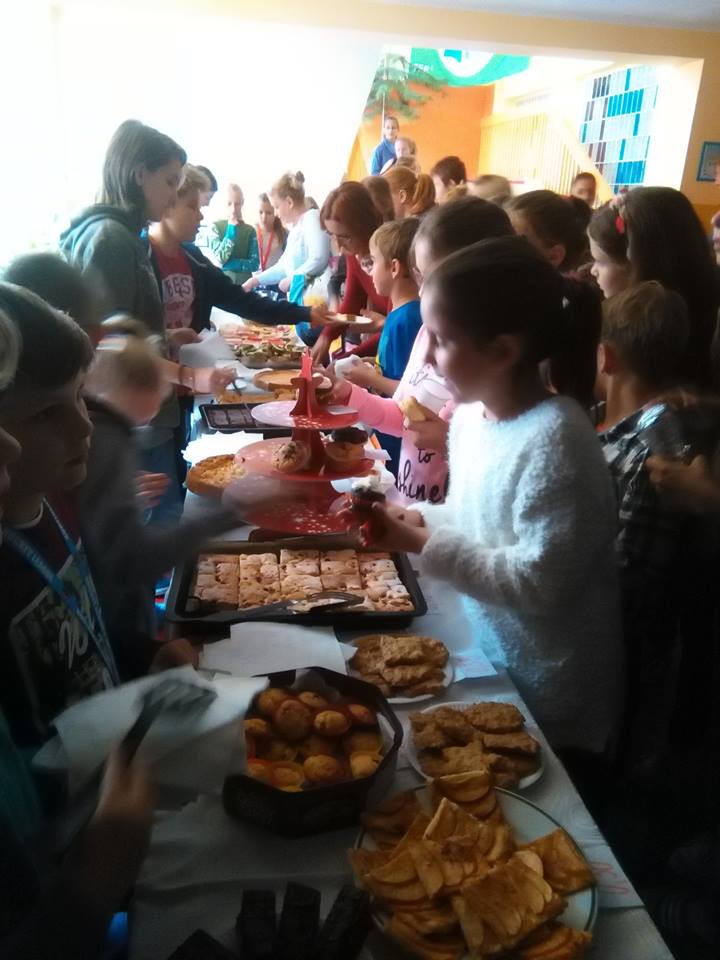 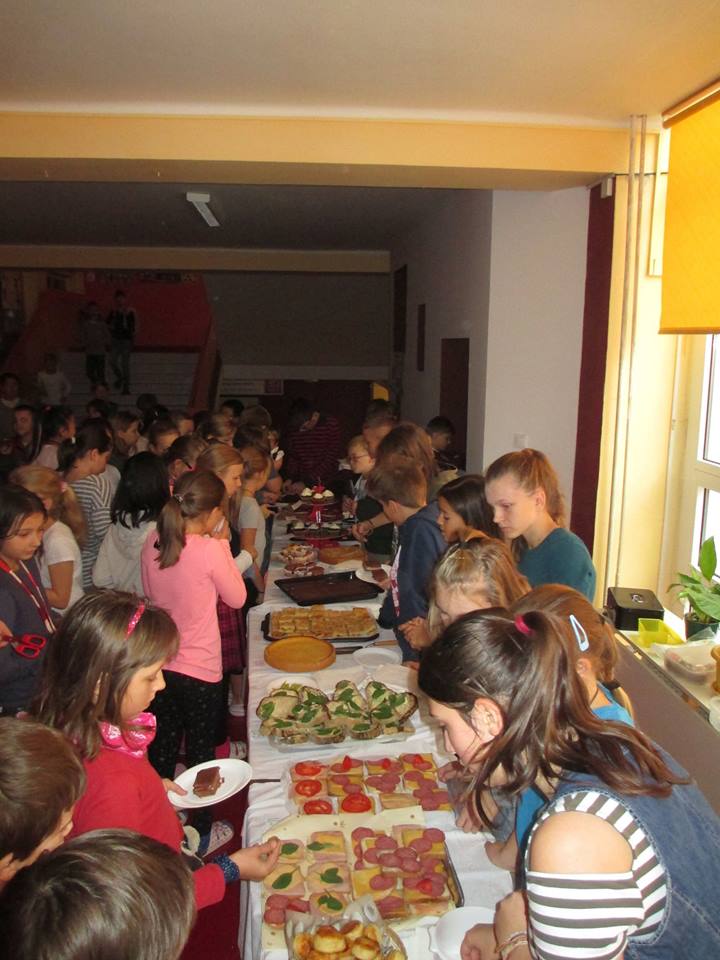 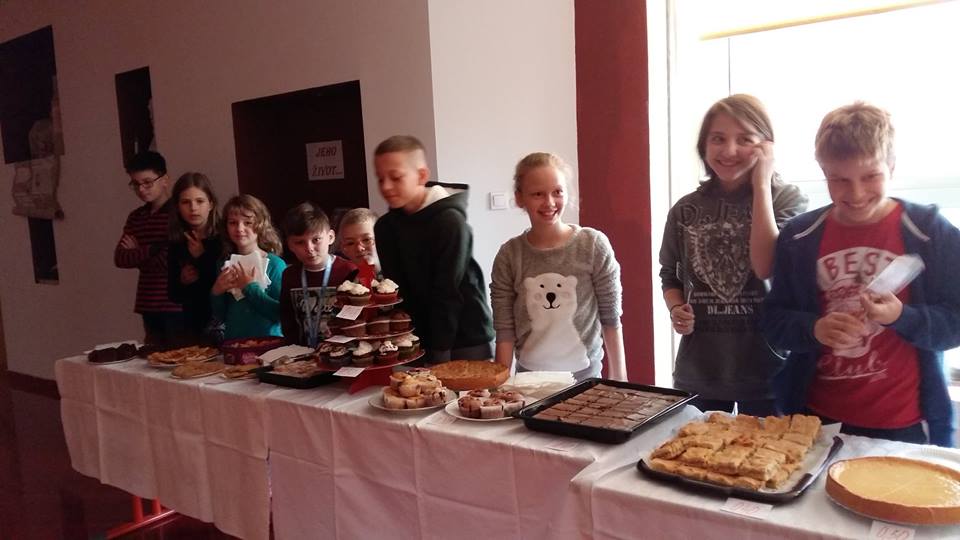 A záver?
Vďaka benefičnému bufetu sa vyzbieralo 150,17 eur, za ktoré sme mohli nakúpiť krmivo pre psy v útulku (Polianky, Dúbravka). 

Ďakujeme žiakom, ktorý zabezpečili všetko, aby sa samotný bufet uskutočnil, rodičom , ktorí sa na tom podieľali, žiakom, ktorí priniesli granulky, deky.... a samozrejme aj tým, ktorí nás prišli do bufetu podporiť a niečo si v ňom kúpili 
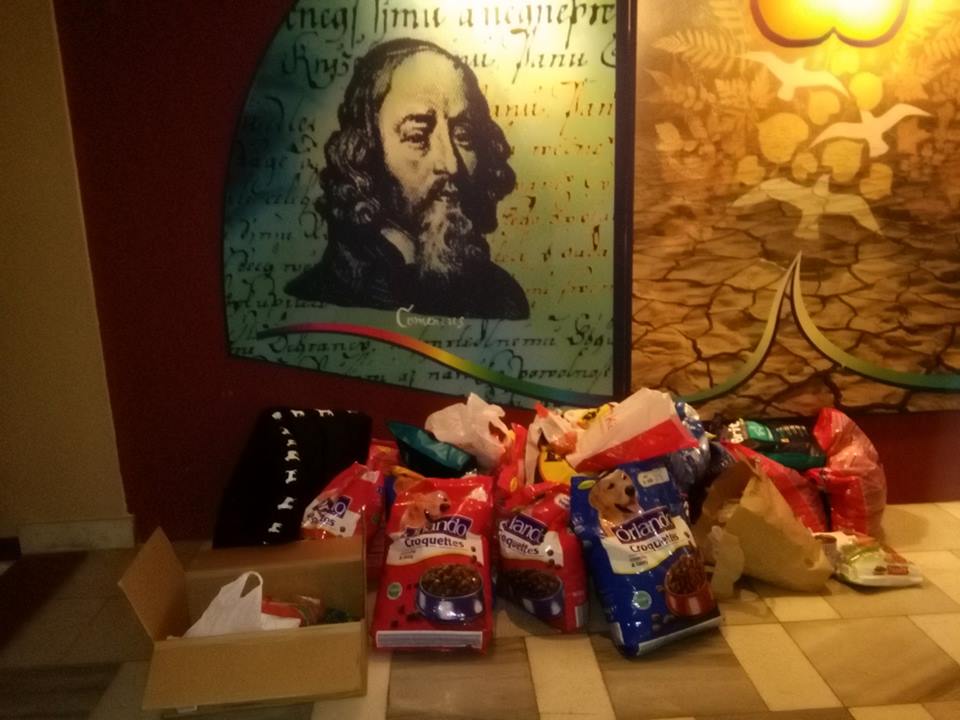